Consultation 2019
Pour le tarif 2020
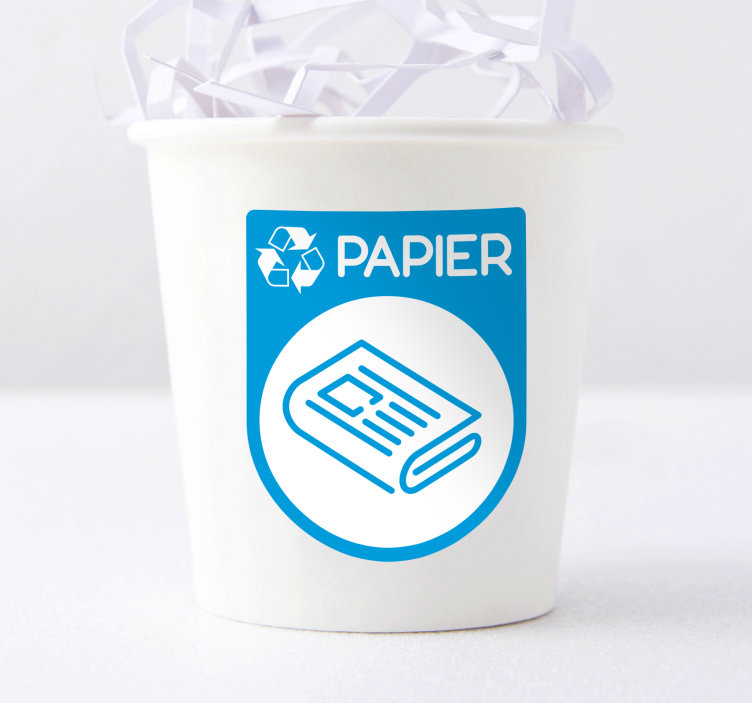 Assemblée générale et consultation  annuelle du 25 novembre 2019
1
Qui est RecycleMédias?
2
RecycleMédias est un organisme privé à but non lucratif.

Formé en décembre 2000 et agréé par le gouvernement du Québec (Recyc-Québec) depuis 2005.

Nous représentons les entreprises et organisations assujetties à la « Loi sur la qualité de l’environnement », qui font partie de la catégorie journaux.
Notre mission
3
RecycleMédias a pour mission de représenter les entreprises et organisations assujetties dans leur responsabilité de financer les coûts nets des services de collecte sélective municipale et, pour assurer ce financement, d’établir une tarification équitable.
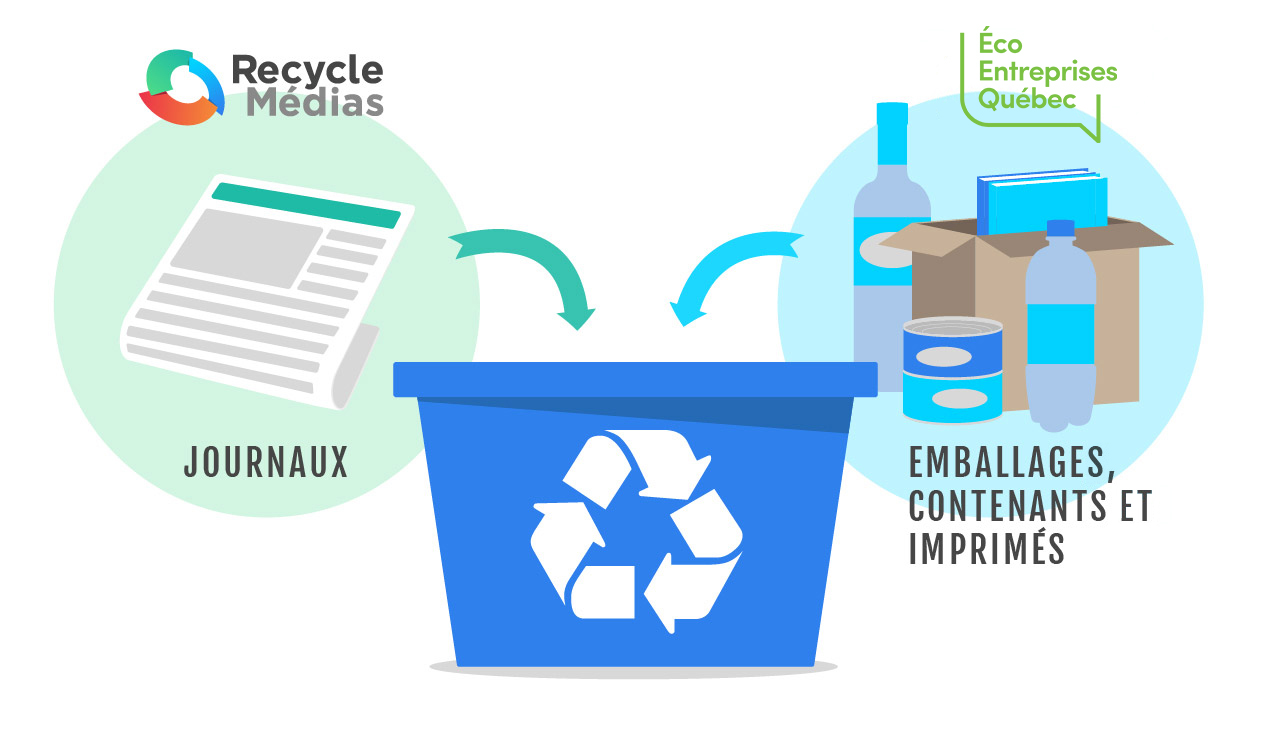 Les intervenants
Éco Entreprises Québec
Ministère du Développement Durable, Environnement, et Lutte aux  changements climatiques
Recyc-Québec:
La société  québécoise de récupération et de recyclage
RecycleMédias
4
Secteur 
Public
Secteur
Privé
Agence de publicité agréée*
Les personnes assujetties
5
Les personnes assujetties à la « Loi sur la qualité de l’environnement » sont les entreprises et les organisations propriétaires ou distributeurs, d’une marque, d’un nom ou d’un signe distinctif, qui mettent en marché au Québec des « journaux ». 

Un journal est défini par tout écrit périodique consacré à l’actualité et publié sur du papier journal. 

Lorsque le propriétaire n’a ni domicile ni établissement au Québec, l’obligation incombe alors au premier fournisseur au Québec, qu’il en soit ou non l’importateur (le distributeur).
LE RÉGIME DE COMPENSATION
6
Depuis le 1er mars 2005, le régime de compensation édicté par la « Loi sur la qualité de l’environnement » et le « Règlement sur la compensation pour les services municipaux fournis en vue d’assurer la récupération et la valorisation de matières résiduelles » créent l’obligation légale pour les entreprises et organisations assujetties de financer leur part des coûts nets des services municipaux de collecte sélective, et ce, dans une perspective de développement durable. 

Le financement des coûts nets s’effectue au moyen des compensations des entreprises et des organisations assujetties, calculées à partir des matières et des quantités générées (en tonnes métriques).
Administration de recyclemédias
7
Email : communication@recyclemedias.com
Téléphone : (450) 741-6455 et (514) 664-5548
Processus d’approbation du tarif 2020
8
Mise à jour : tarif
9
Tarif 2018 :
98,70 % montants reçus
2 500 000 $ subvention reçue
200 000 $ de remise de surplus d’opération
Publicité à faire paraître est requise entre le 28 février 2019 et le 30 septembre 2019 (dû au retard de Recyc-Québec la campagne se terminera à la fin décembre 2019).
Agence de publicité Challenge agence-Conseil Média

Tarif 2019 :
Facture émise le 18 juillet 2019
Facture corrigée émise le 31 octobre 2019, payable sur réception à RecycleMédias
Publicité à faire paraître est requise entre le 28 février 2020 et le 30 septembre 2020
Une subvention de 3 500 000 $ reçue du ministère de la culture
Une subvention de 3 000 000 $ reçue du ministère de l’environnement
Une subvention additionnelle à recevoir du ministère de la Culture de 800 000 $
Activités RecycleMédias 2019
10
Facturations du tarif 2019
Poursuite du Lobbying avec la firme National auprès des différents ministères
Lettre au ministre Benoit Charette (janvier et août)
Rencontre avec le cabinet du ministère de l’Environnement
Rencontre multipartite avec Recyc-Québec
Réunion Recyc-Québec : Mise en œuvre de la stratégie de valorisation de la matière organique (2 réunions)
Lettre au comité interministériel : aide aux médias
À venir
Répondre aux exigences de Recyc-Québec : articles 5.6 et 7.3 de l’entente d’agrément
Demande du MELCC : préciser la mécanique de gestion des contributions en placements publicitaires
Voir à régler les mauvaises créances majeures en contribution publicitaire et monétaire
Rappel de vos obligations
11
La déclaration des Matières relative à l’année 2019 doit être faite par la Personne assujettie à la plus tardive des dates suivantes, soit le 31 mars 2020 ou le quinzième (15e) jour suivant l’entrée en vigueur du Tarif. (7.2.2 Tarif 2019)
RecycleMédias procédera à une évaluation du tonnage des entreprises assujetties qui n’ont pas effectué leur déclaration afin de pouvoir les facturer.

Note : La coordonnatrice de RecycleMédias commencera à la fin janvier à faire le suivi pour valider les informations à remplir sur le site Web de RecycleMédias.
Vérification des déclarations
12
Par souci d’équité pour l’ensemble des entreprises assujetties, quelques vérifications aléatoires des déclarations de tonnage peuvent être effectuées. Ce mandat est confié à une firme comptable déterminée par le conseil d’administration.
Les journaux qui mettent en marché moins de 15 tonnes de papier journaux sont exemptés des paiements en argent et en publicité, mais ils doivent déposer leur déclaration une fois par année.
Pour le tarif 2019 :
Nous avons 76 journaux qui mettent en marché moins de 15 tonnes, dont 76 % sont déclarés.
Ces journaux représentent 0,01 % du tonnage, soit au niveau monétaire un montant de 5 802$, qui est compensé par le reste du groupe (tenant compte des subventions). Au niveau publicitaire, un montant de 34 127$ est compensé par le reste du groupe.
Le tarif
13
Le Tarif se définit comme les montants à verser au gouvernement:
En biens et en services, nommé « La compensation publicitaire ».
En argent, nommé « La compensation monétaire ».

Le tarif est établi selon la quantité de tonnes métriques de papier journal mis en marché au cours d’une année donnée ($ / tonne).

Le tarif global comporte trois sous éléments:
La compensation aux municipalités (monétaire et publicitaire).
L’indemnité versée à Recyc-Québec.
Les frais de RecycleMédias pour ses charges de fonctionnement.
La compensation due aux municipalités
14
Le montant de la compensation annuelle due aux municipalités s’élève pour 2020 à 12 239 876$ dont: 
8 439 876$ en compensation monétaire.
3 800 000$ en compensation publicitaire.
Par la suite la compensation totale augmentera de 10 % par année ou sera égale à 6.5 % des coûts nets des municipalités.
En résumé
15
Le Tarif 2020 lié à la compensation publicitaire est fixé à 116,84$ par tonne métrique (3 800 000$ en publicité).
Le Tarif 2020 lié à l’indemnité de Recyc-Québec, à la compensation des municipalités et aux frais de RecycleMédias équivaut à un total de 274,58$ par tonne métrique, pour un total de 8 930 081$.
Pour une compensation totale de 12 730 081$, soit 391,43$ la tonne.
Note : ce tarif ne tient pas compte de subvention possible en 2020.
Évolution du coût par tonne2010 à 2020
16
Évolution des coûts du système de compensation
17
Évolution du tarif – 2019 à 2020
18
Note : Le tarif 2020 ne tient pas compte de subvention possible.
Devenir membre de RecycleMédias
19
Toute personne assujettie et toute association ou regroupement de personnes assujetties peuvent devenir membres de RecycleMédias. 

Si vous souhaitez devenir membre, écrivez-nous à : communication@recyclemedias.com
Période de questions
20
Merci pour votre présence
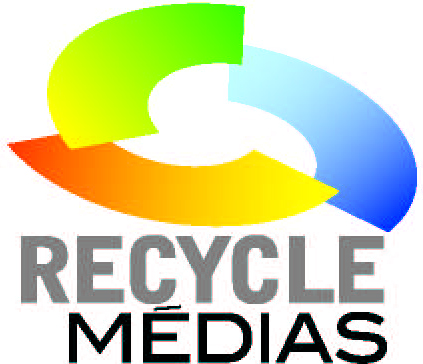